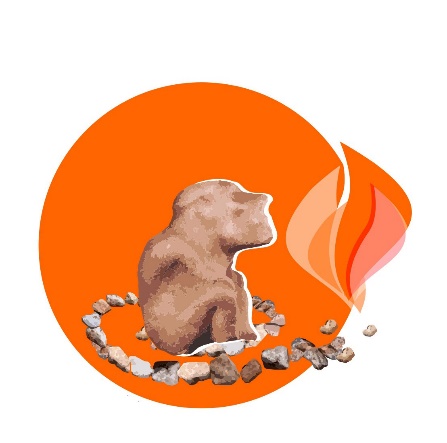 М.Н. Анкушев, И.А. Файзуллин, Д.А. Артемьев, И.А. Блинов

Институт минералогии ЮУ ФНЦ МиГ УрО РАН 
Оренбургский государственный педагогический университет
Металлообработка и металлургические шлаки на поселении позднего бронзового века Токское
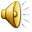 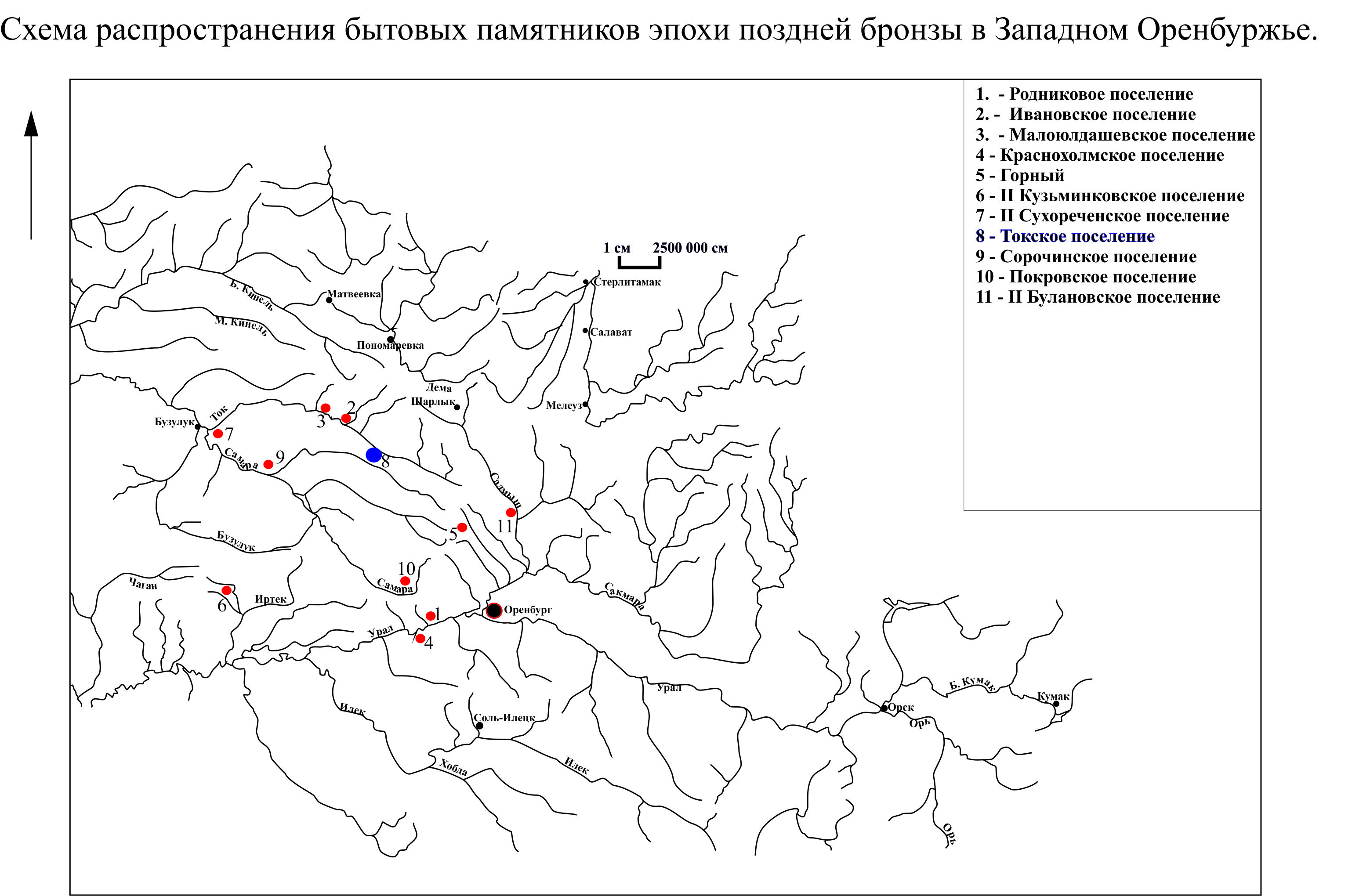 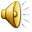 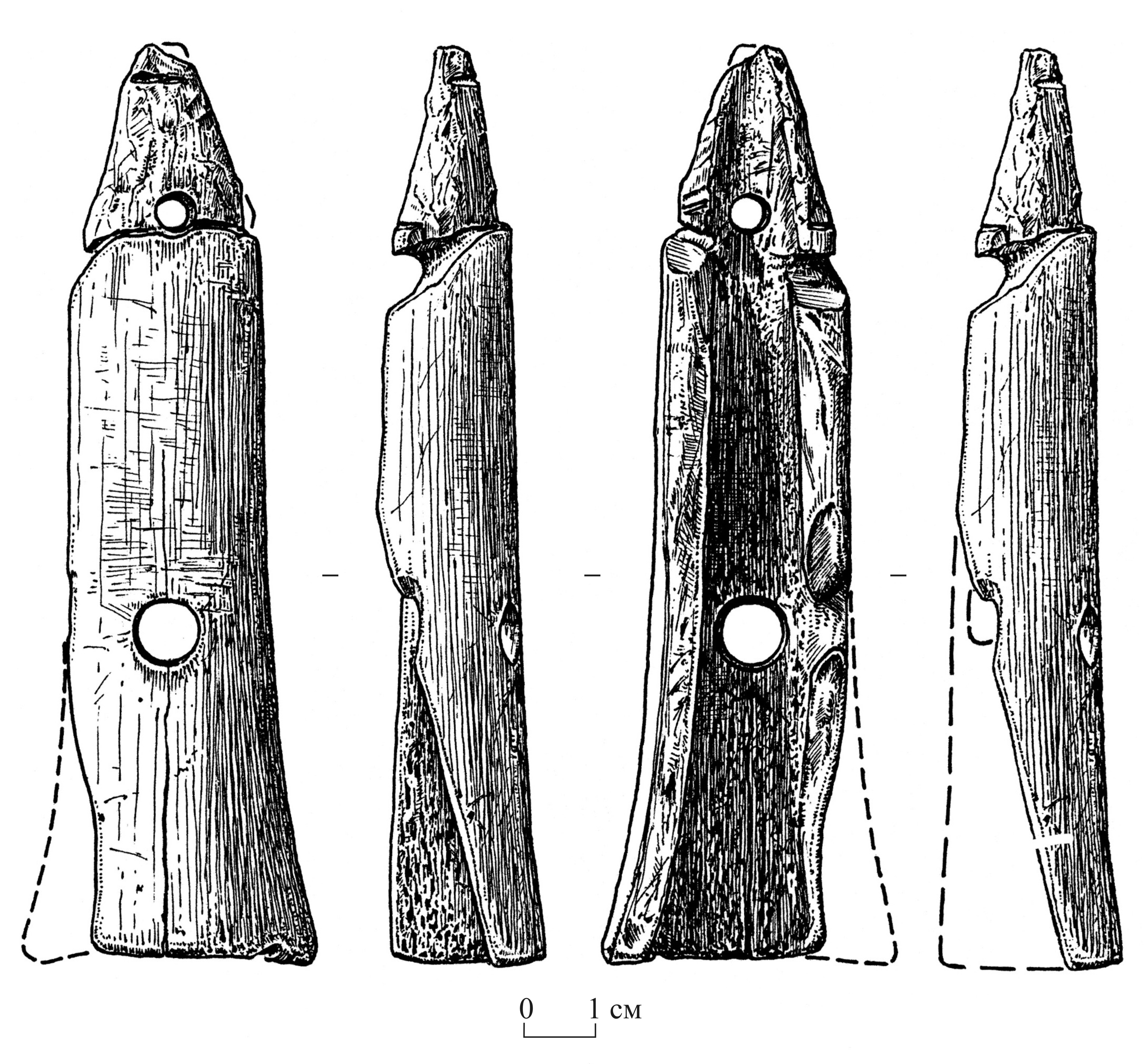 Токское поселение. Желобчатый псалий. Пряжка.
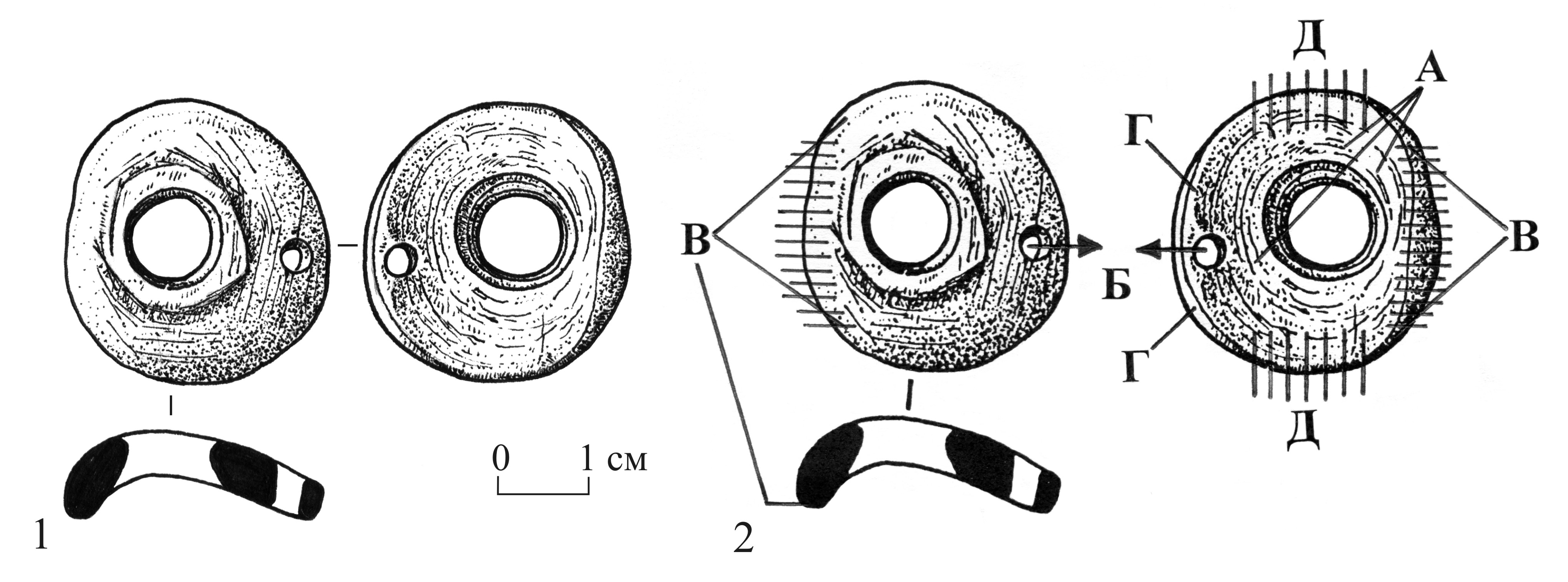 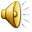 Раннесрубная керамика. Токское поселение
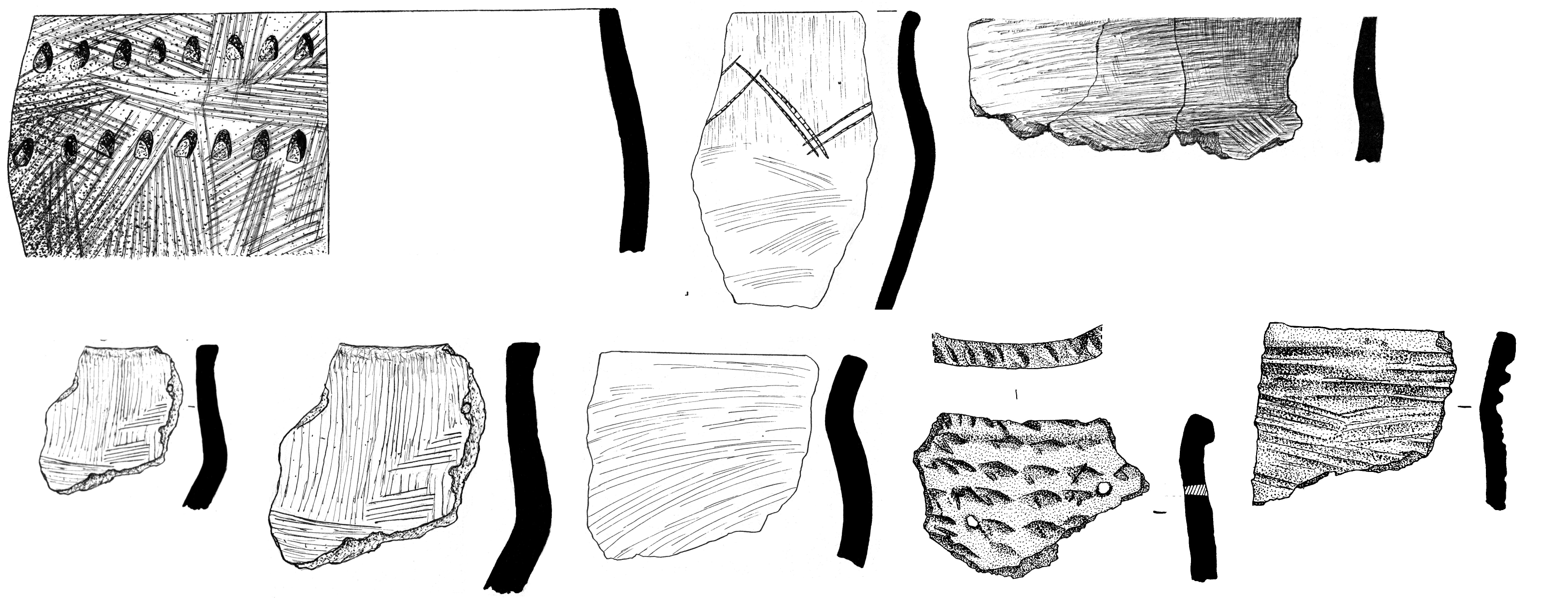 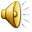 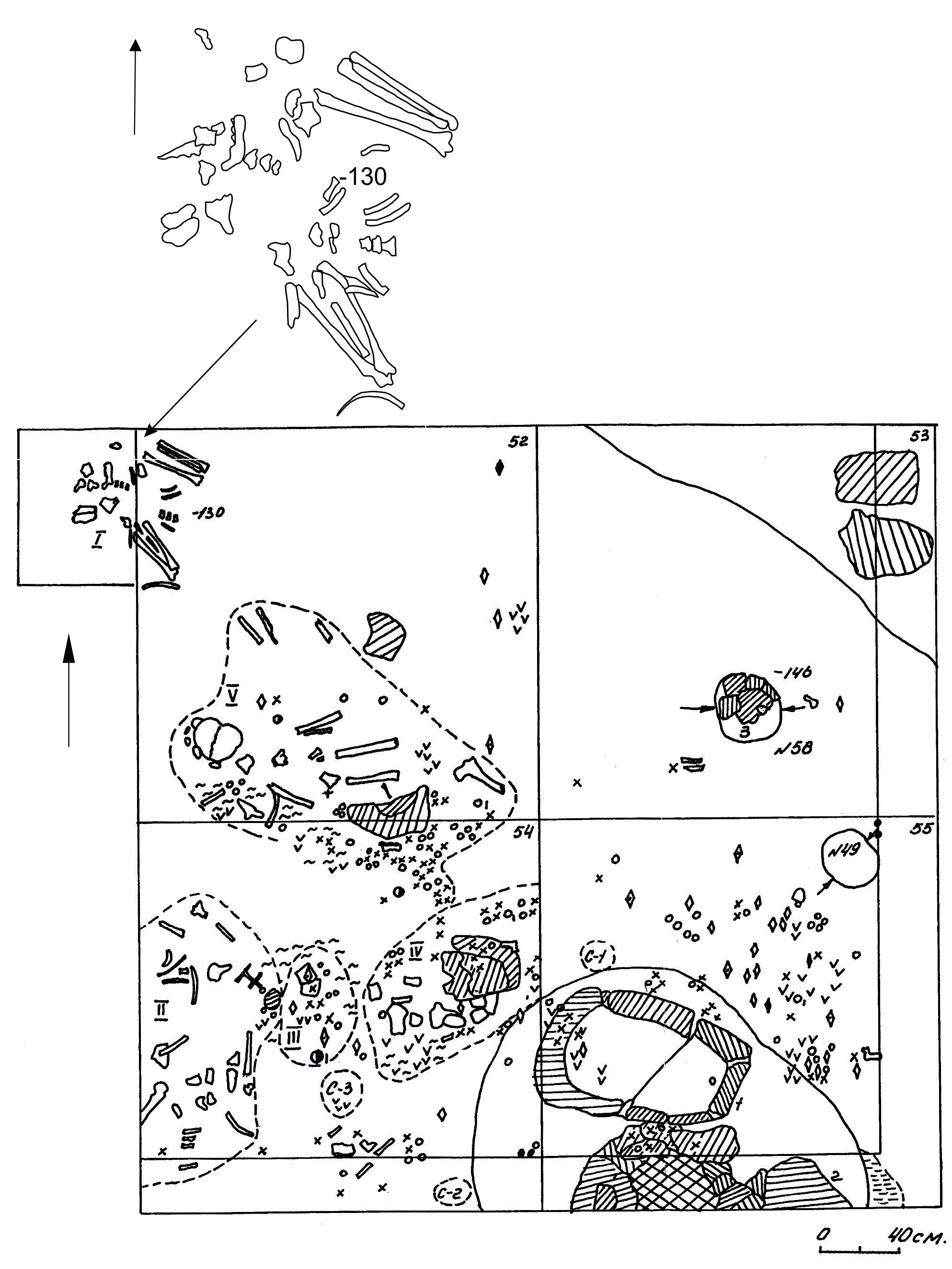 Токское поселение
 
Групповое погребение под полом постройки
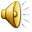 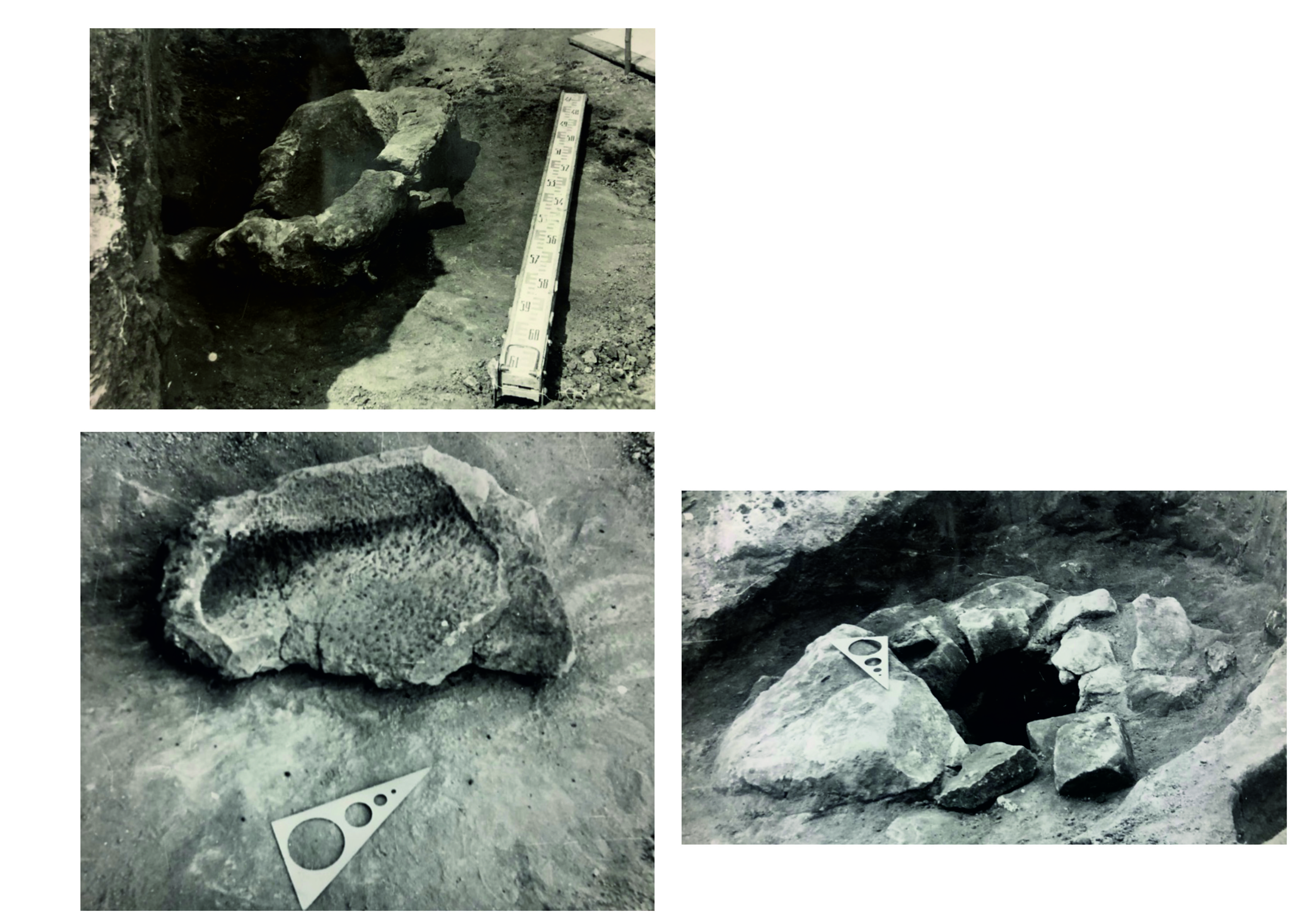 Токское поселение


Каменные ванны


Колодец
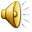 Состав стекла металлургических шлаков поселения Токское
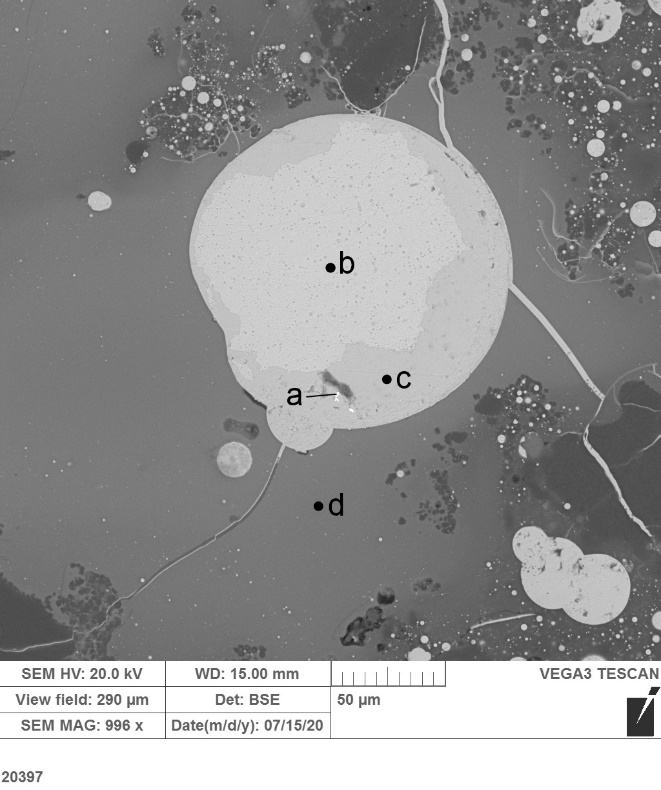 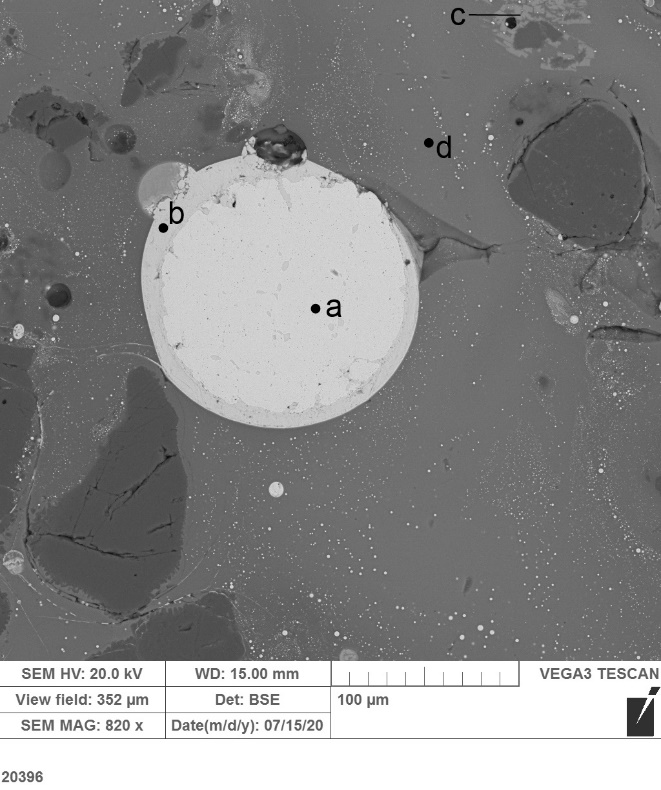 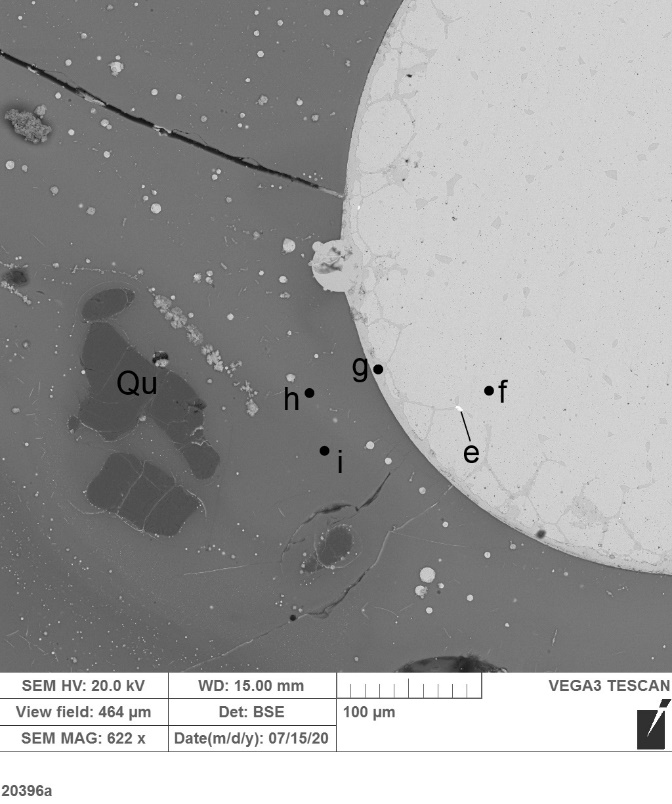 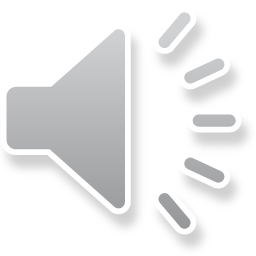 Состав расплавных включений в металлургических шлаках поселения Токское
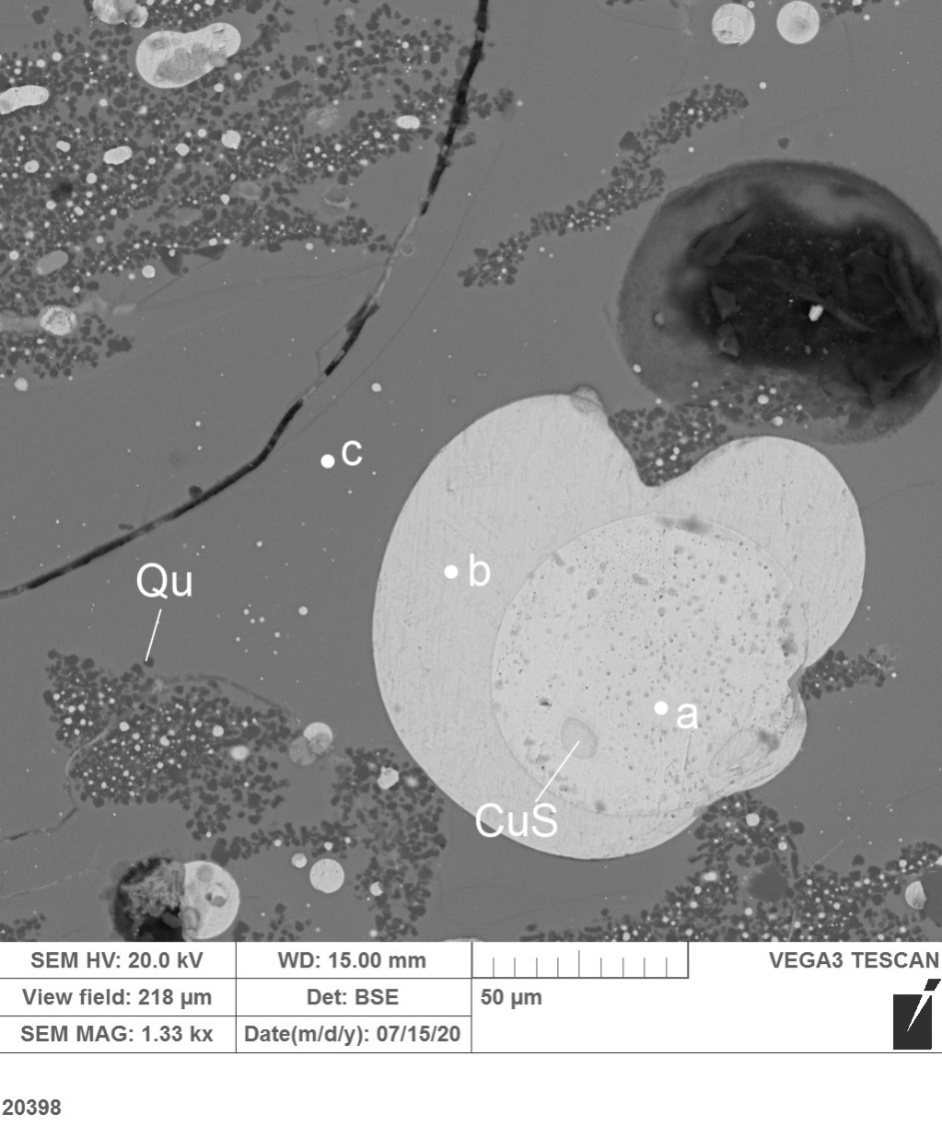 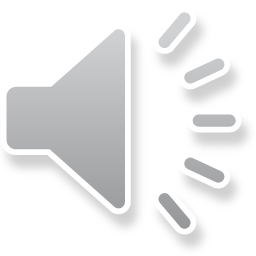 Состав металлических включений в шлаках поселения Токское
(по данным ЛА-ИСП-МС анализа), ppm
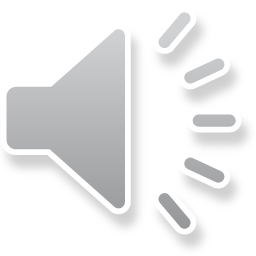 В срубный период на поселении Токское эксплуатировались богатые халькозин-ковеллиновые руды медистых песчаников. Об этом свидетельствует приуроченность поселения к зоне Каргалинских месторождений, наличие реликтовых и новообразованных сульфидов в шлаках, примеси Ba и Сl в стекле, а также S, Ag и Pb в каплях меди. Эти примеси являются характерными для продуктов металлургического передела медистых песчаников, что отмечено также на других поселениях срубной культуры.
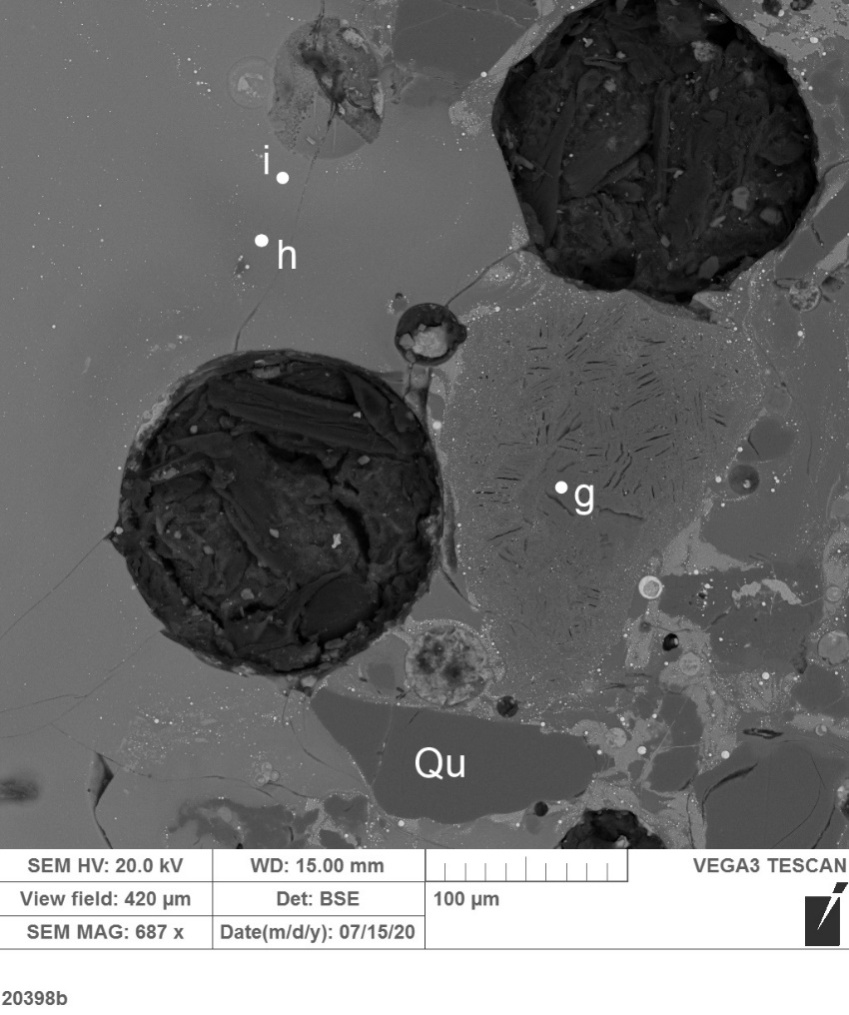 Присутствие в шлаках реликтов серпентинитов, а также несколько повышенное содержание As в металле, может указывать на использование смешанной рудной шихты, когда в общий концентрат сульфидных руд медистых песчаников добавляются руды, связанные с месторождениями меди в ультрабазитах.
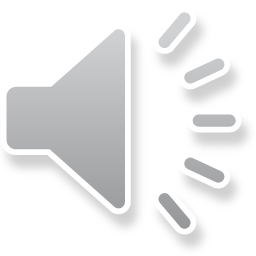